Pre-Med Committee Advice
From a  Conversation w/Dr. Johnson
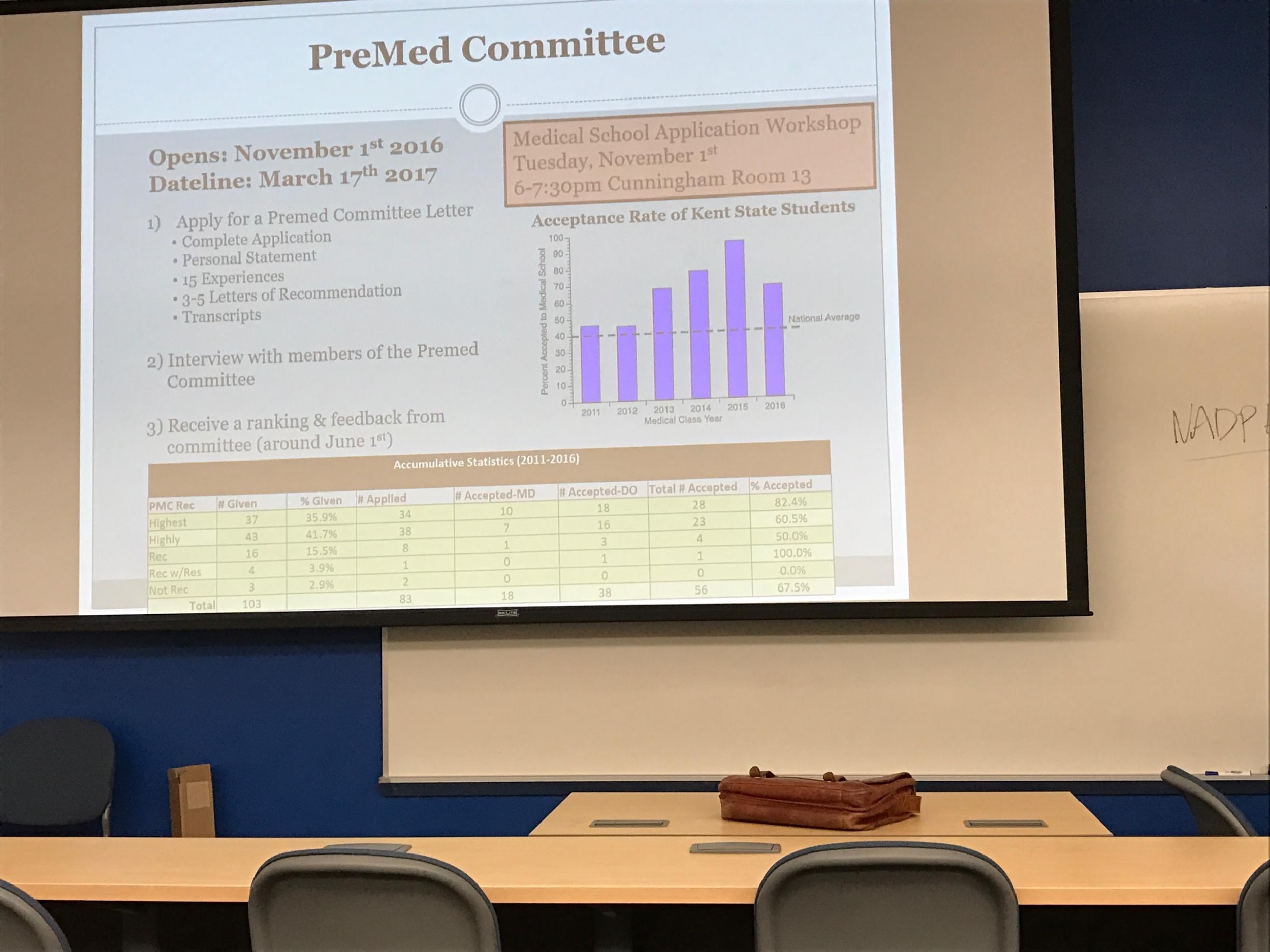 Why was 2015 such an amazing year (over 90% acceptance)?
Why 2015 Was Great
People “actually listened to the advice the committee gave them”
Addressed weaknesses (GPA, volunteering, clinical exposure, etc.)
Took gap year before applying if recommended to strengthen app
People “applied broadly”
Didn’t apply to a limited set of schools
Applied to realistic schools (Ohio schools, ones Kent grads have gotten into historically, ones w/stat matches from MSAR and SDN)
Dr. Johnson’s recommended list:
All Ohio schools
OOS D.O. schools (WVSOM, VCOM, LECOM, MSUCOM, etc.)
OOS M.D. schools (stats need so line up favorably)
Two “Case Studies”
Case 1: Student w/3.2 GPA getting “Highest Recommendation” in 2015
Upward trend in GPA
Could explain very well earlier struggles
Nailed the interview (“I can tell if you did not prepare adequately”)
Case 2: Student w/near-4.0, MCAT in 510s, and “Highest Recommendation”
Did not apply broadly to medical schools (only applied to “top” schools where everyone that gets in is superhuman)